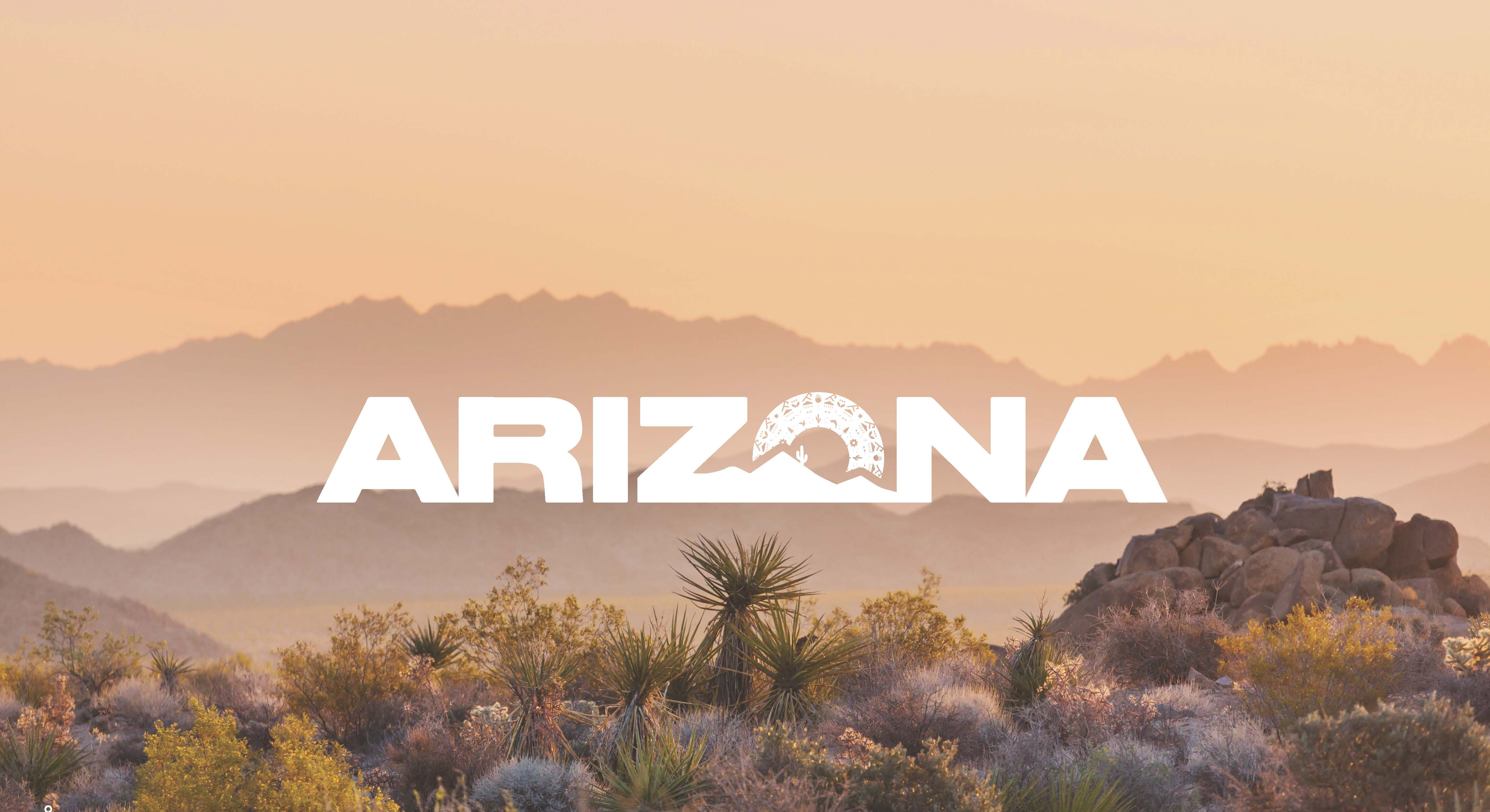 FY24 US/Domestic Market 
July 2024
FY23-24 US/Domestic Market 
July 2024
Earned Media: 
July 2023-June 2024
Total Impressions:
3,515,058,877Total Ad Value: $466,015,174

Total Articles Generated:
84
Top-Tier Media Coverage Includes: 
The Globe & Mail
AAA
AARP
Brides
Conde Nast Traveler
Cowboys & Indians
Daily Beast
The Expedition
Fodor’s 
Forbes
MSN
Men’s Journal




National Newsweek
National Geographic
Newsweek
Paste Magazine
Reader’s Digest
Robb Report
Thrillist
Travel Awaits
Travel Pulse
Travel + Leisure
TripSavvy
Outdoors Wire
USA Today
Via
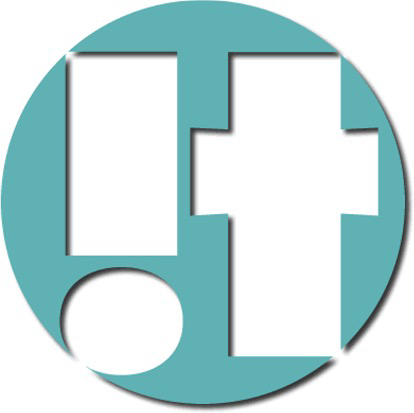 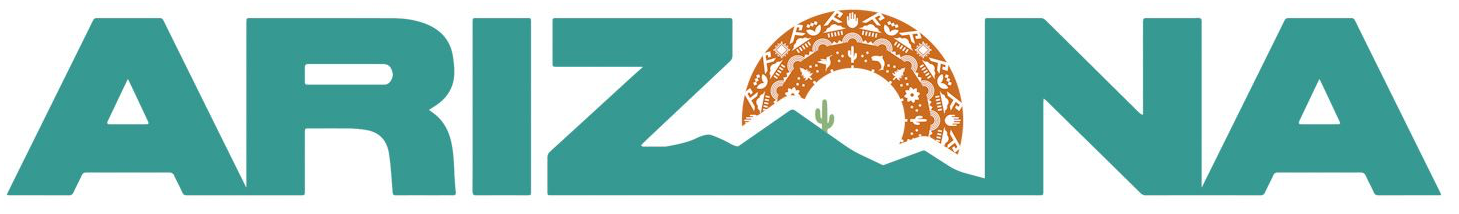 Top Earned Media Articles | FY ‘23 –’24
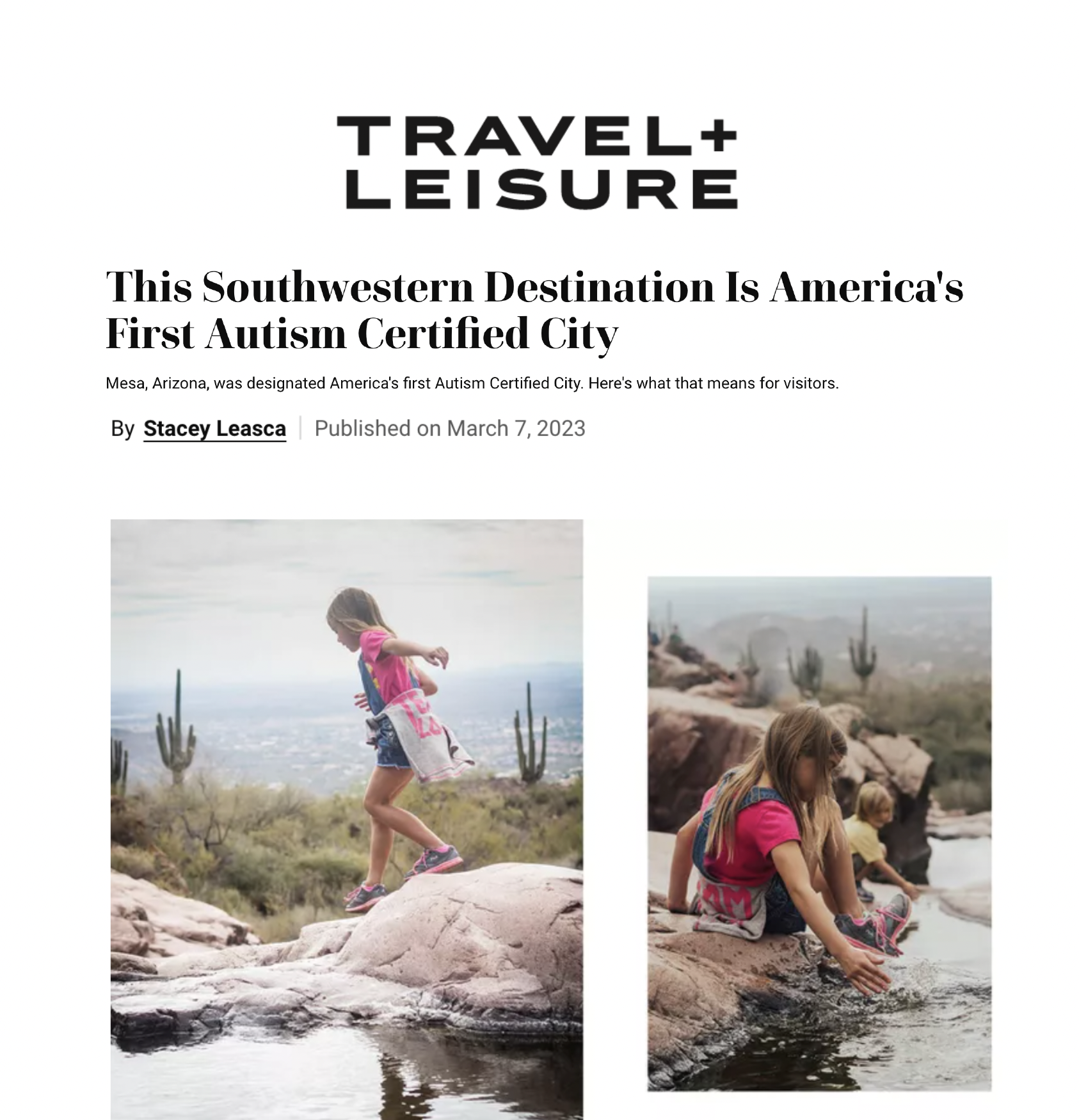 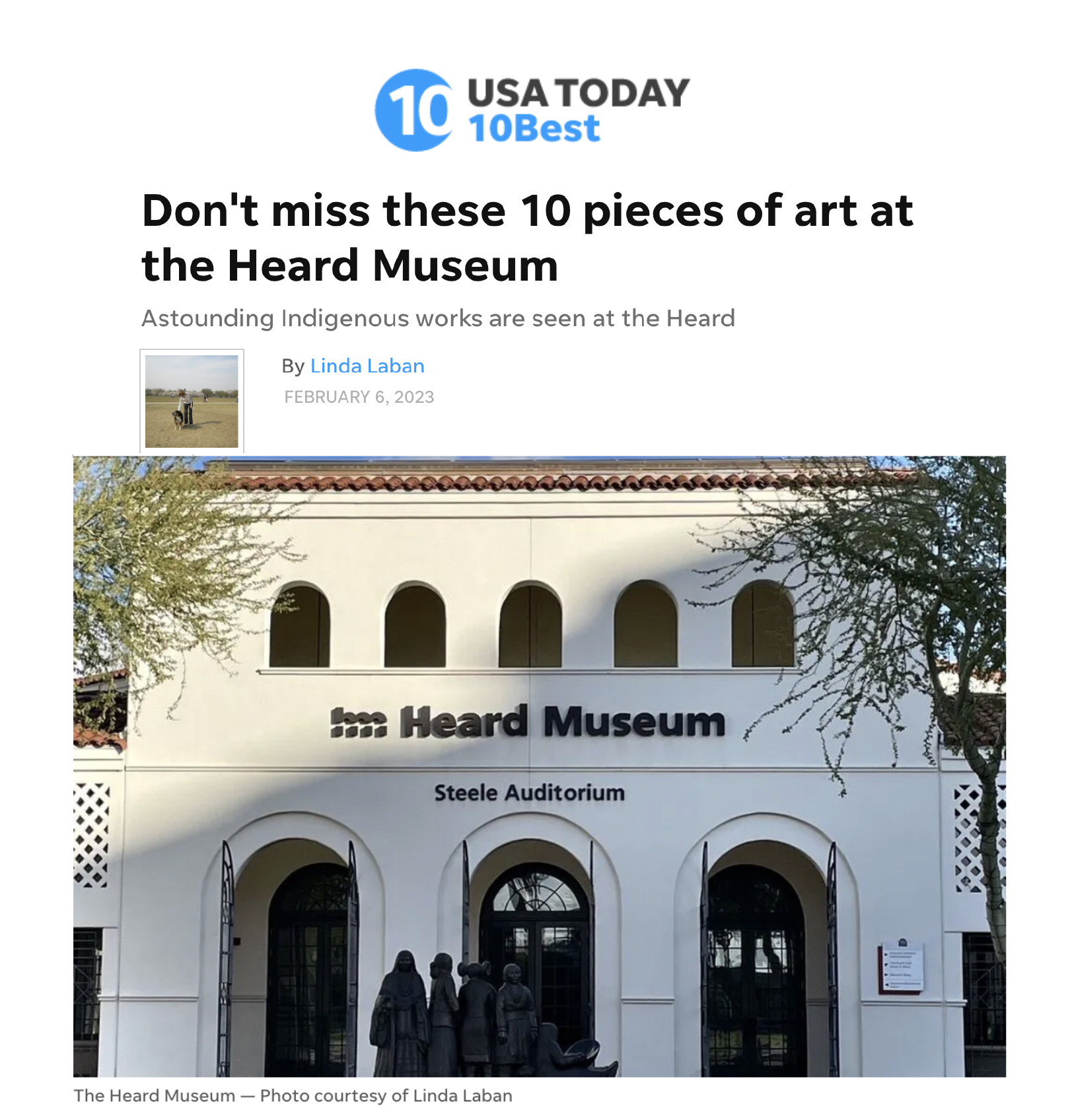 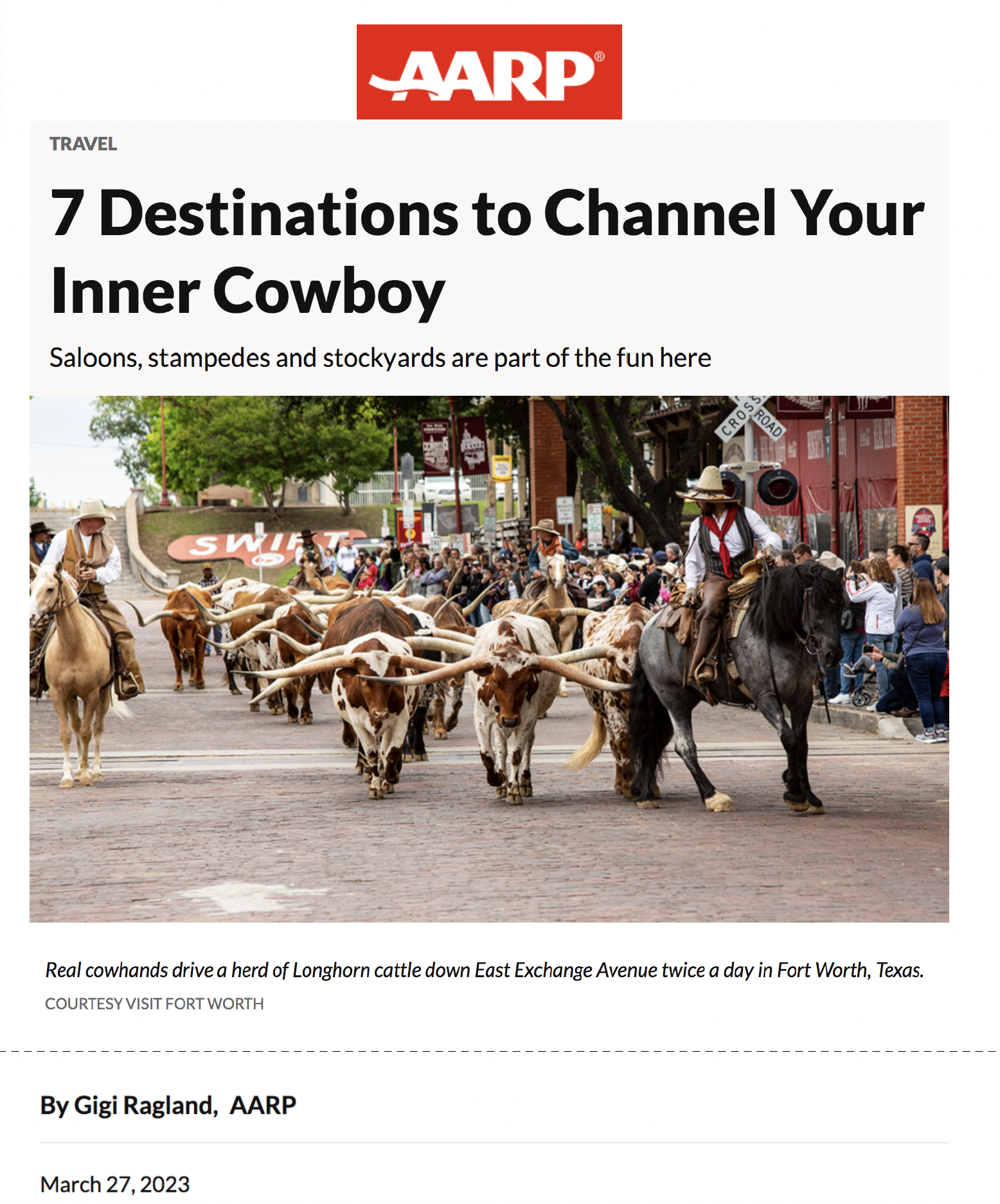 Travel + Leisure
AARP
USA Today
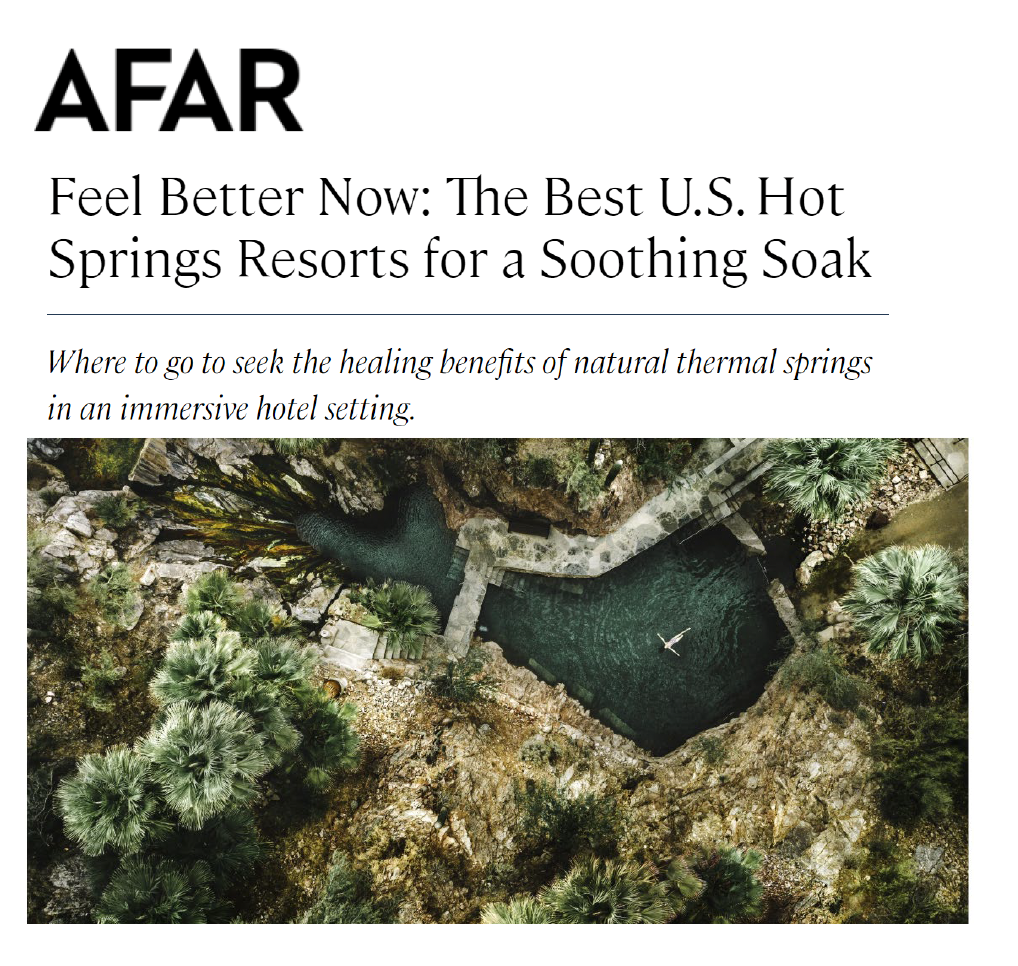 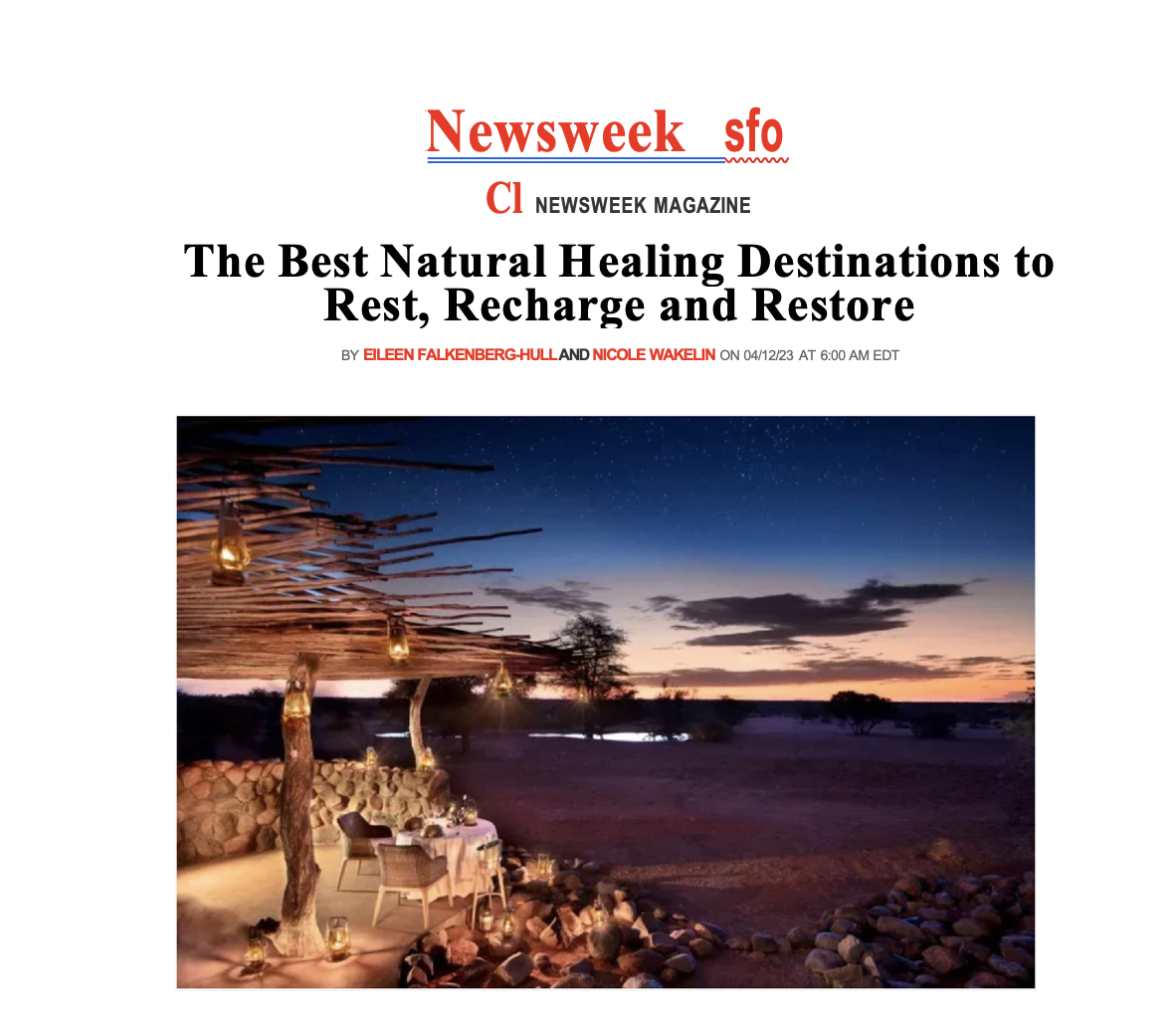 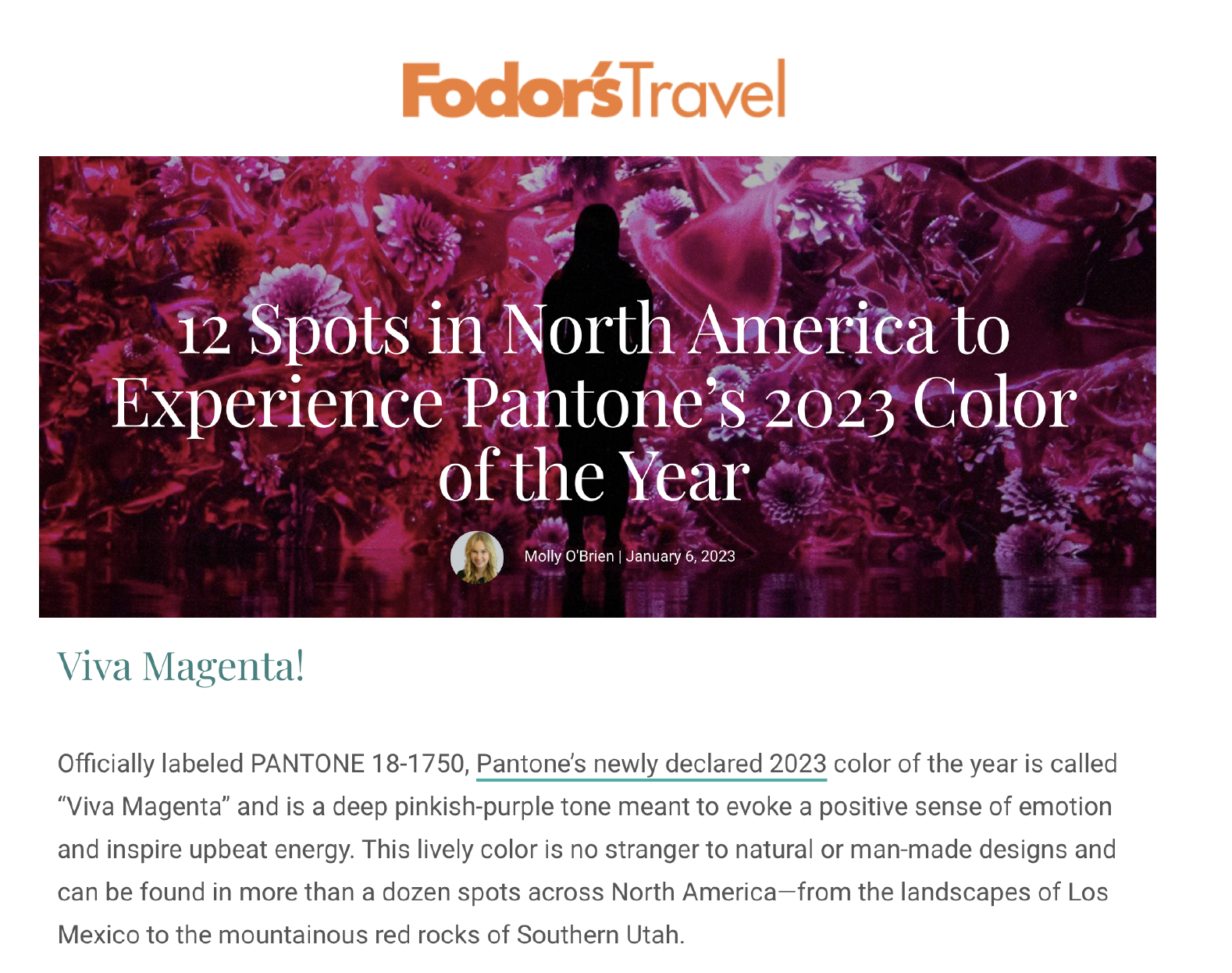 AFAR
Newsweek
Fodor’s
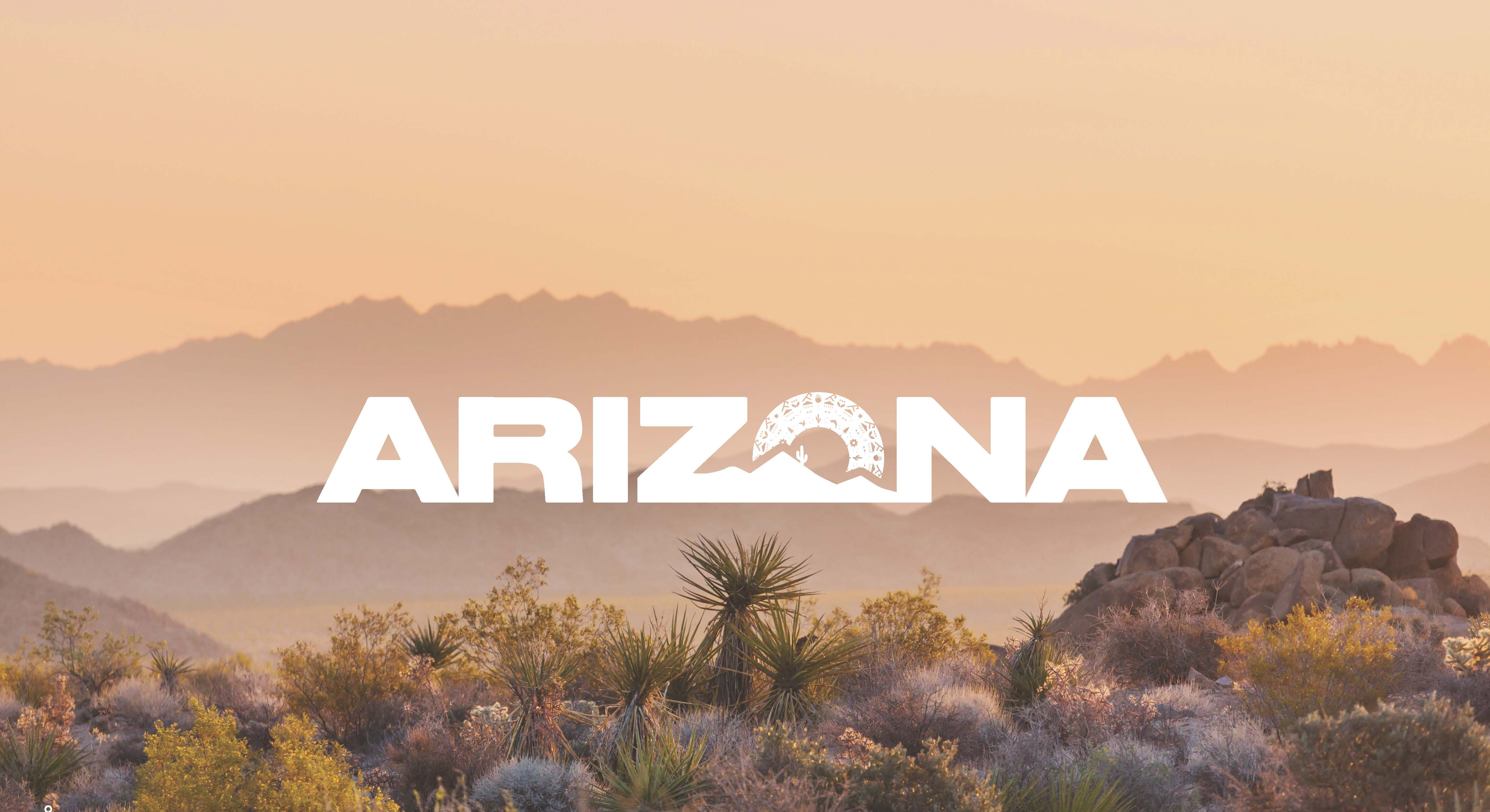 FY24 US/Domestic Market 
July 2024
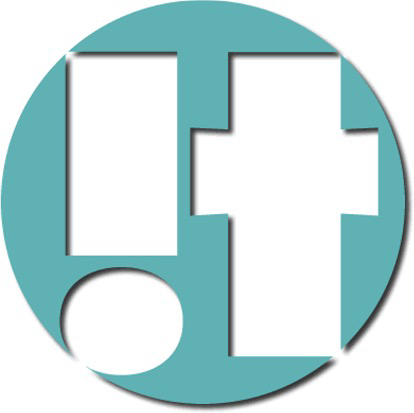